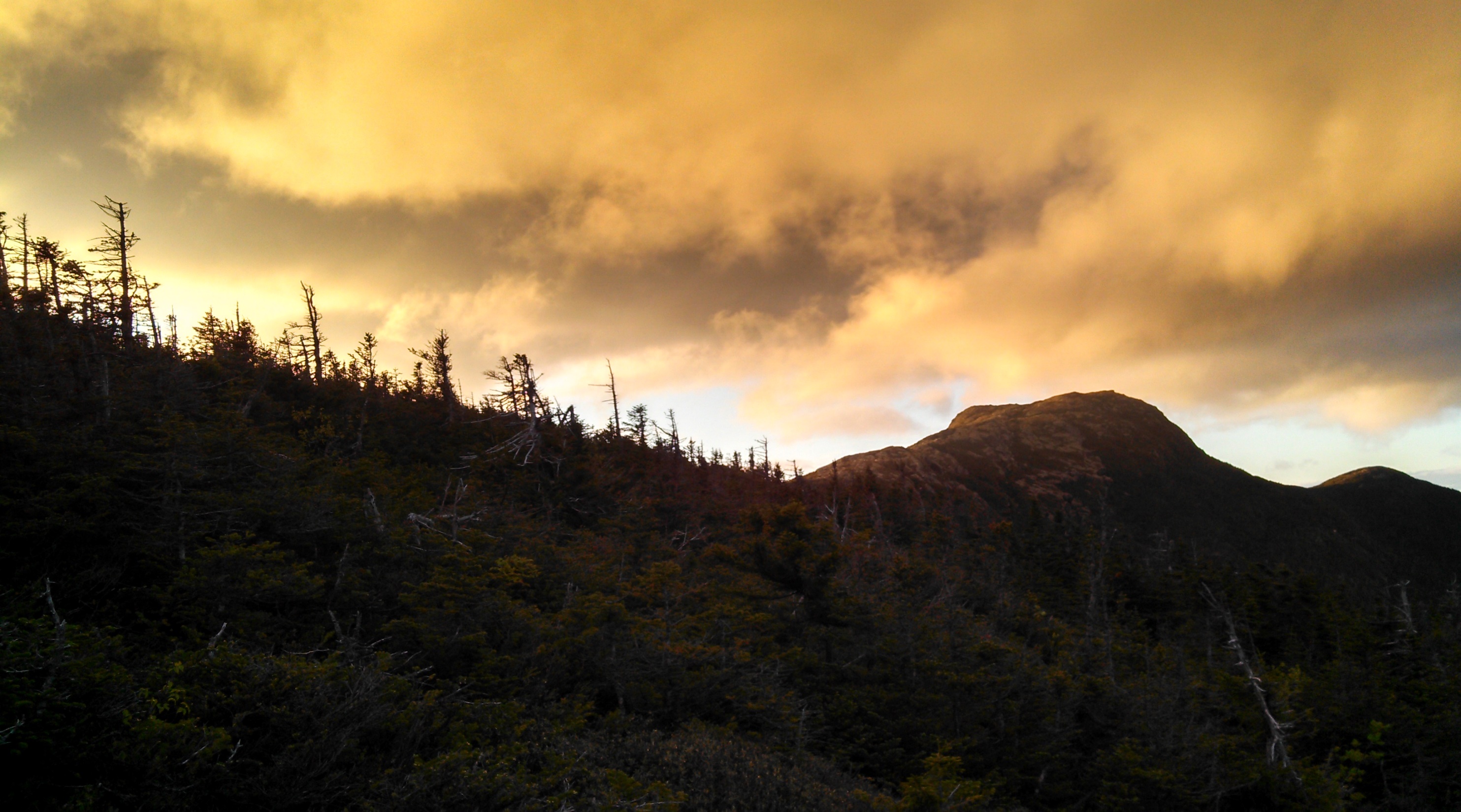 Designing Sustainable Landscapes for Species in the Northeast
BJ Richardson
GIS Coordinator
US Fish and Wildlife Service
Northeast Region
North Atlantic Landscape Conservation Cooperative
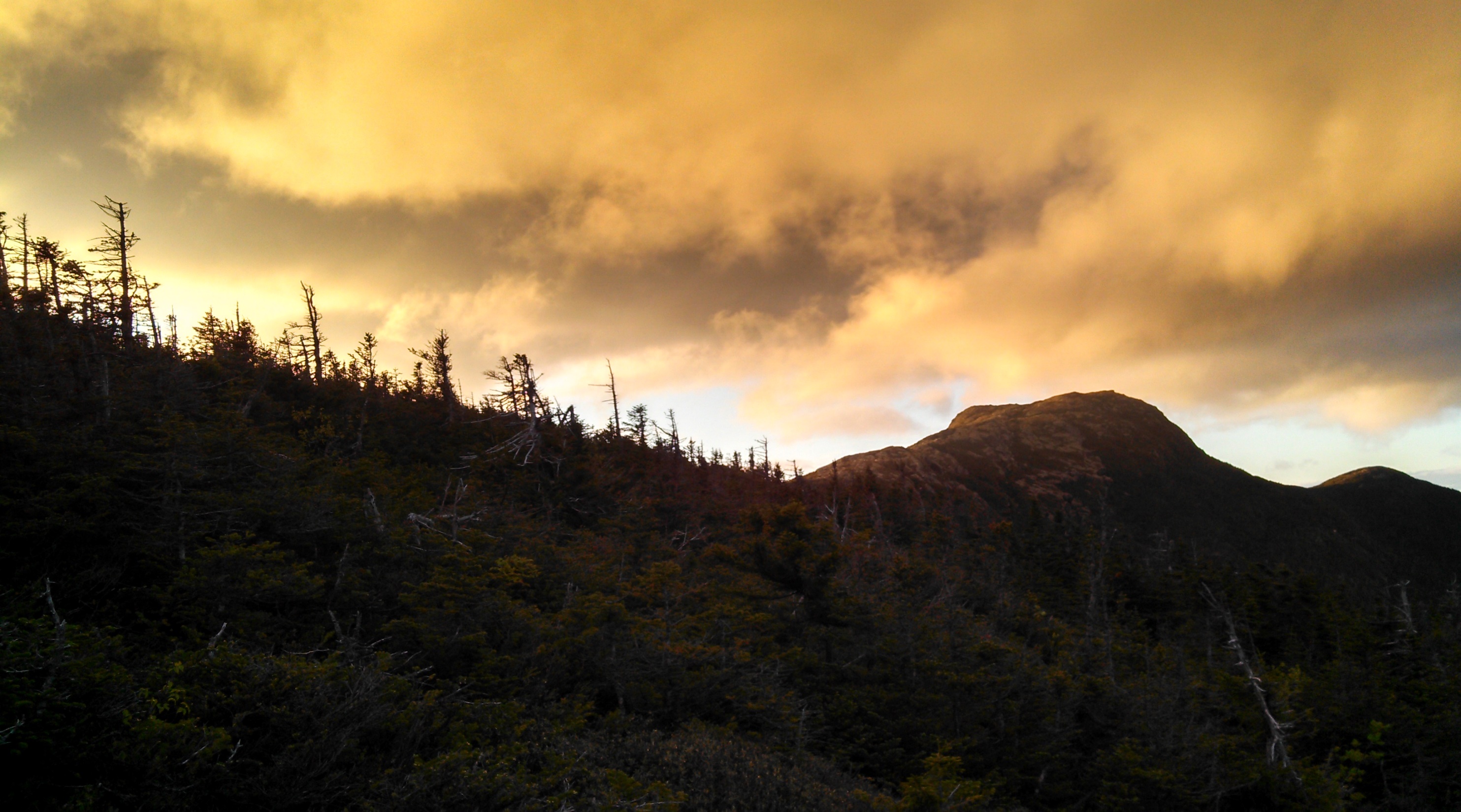 William V. DeLuca1,2, Kevin McGarigal1, Ethan Plunkett1, Joanna Grand1, Bradley Compton11Department of Environmental Conservation, UMass, Amherst2Northeast Climate Science Center, UMass, Amherst
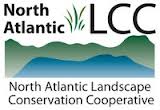 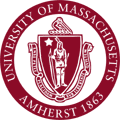 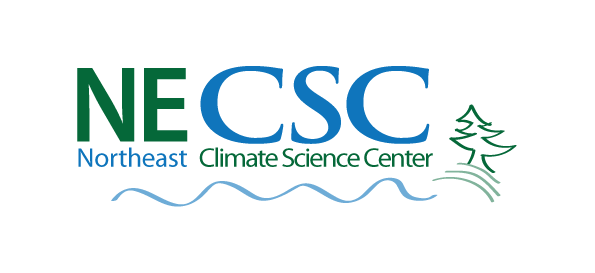 What are the issues with species data?
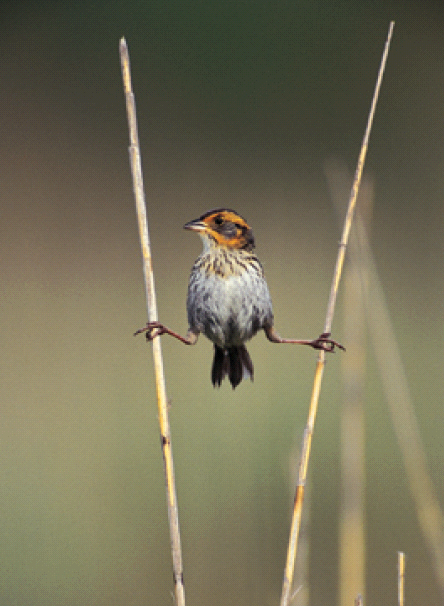 Often inconsistent/not enough location data, especially over large areas
Often not enough resources available for follow up and monitoring of many species
One possible solution? Representative, surrogate, keystone, apex predator, etc
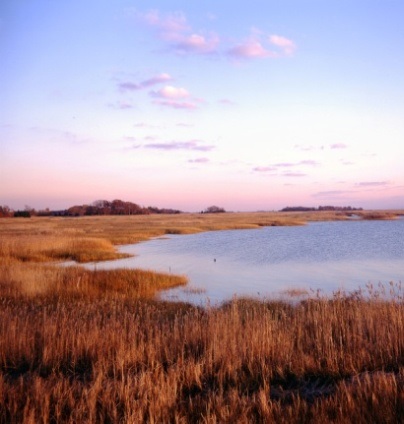 3
Representative Species: What and Why?
What: “a species whose habitat needs, ecosystem function, or management responses are similar to a group of other species”
Why: not feasible to individually assess all fish and wildlife species
To guide strategic decisions about what habitat conservation actions are needed where, and in what quantity, to sustain populations
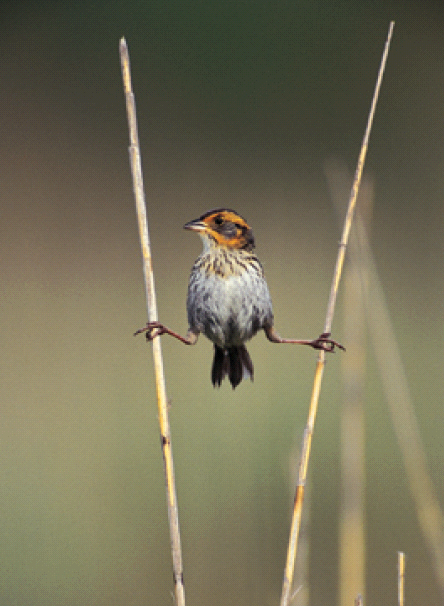 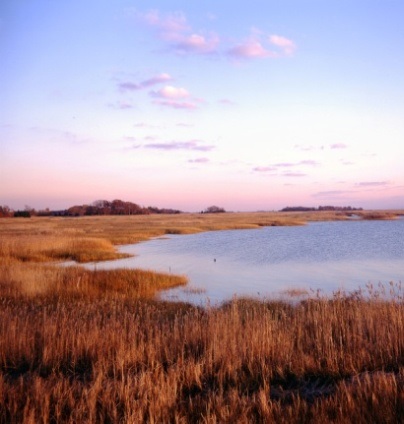 4
Designing Sustainable Landscapes
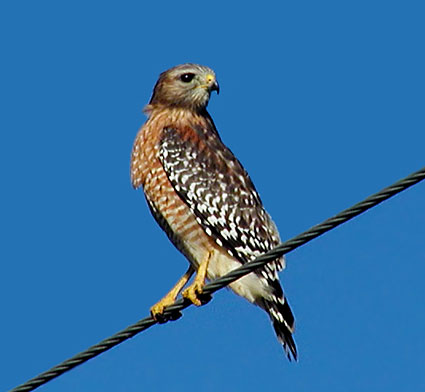 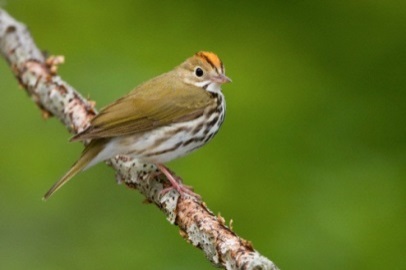 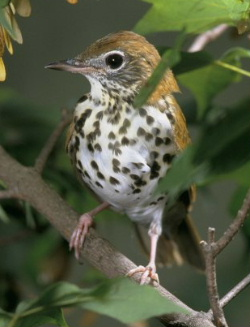 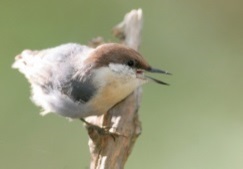 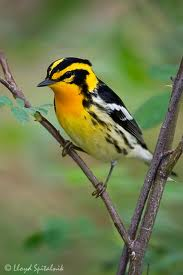 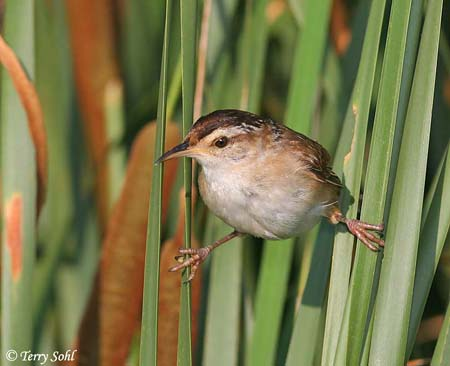 30 surrogate species

LC to assess current landscape and impacts of future landscape/climate change 

Ultimately informs landscape conservation design
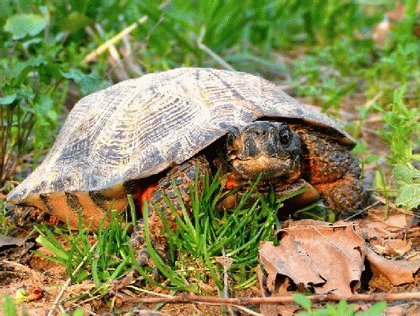 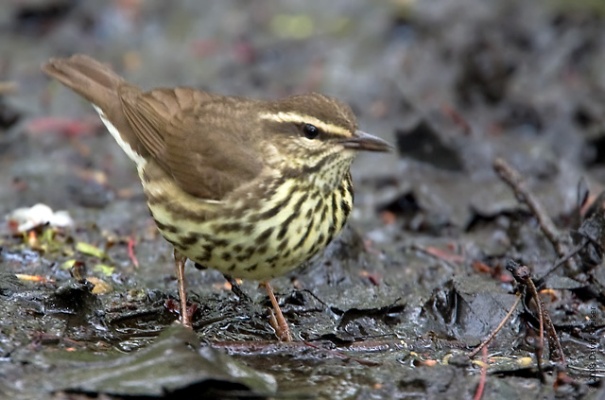 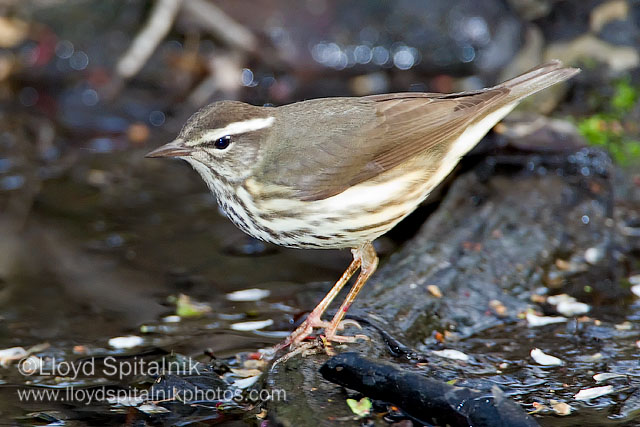 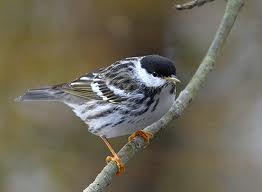 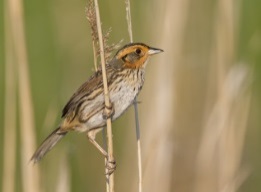 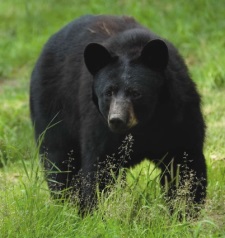 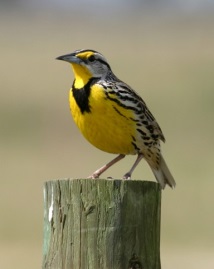 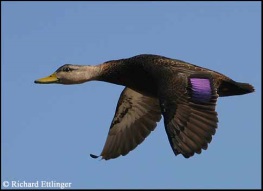 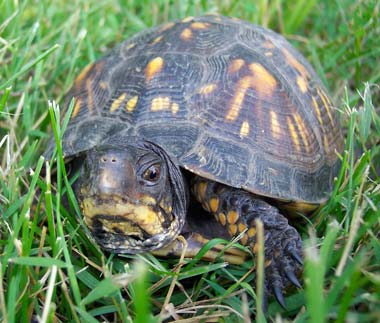 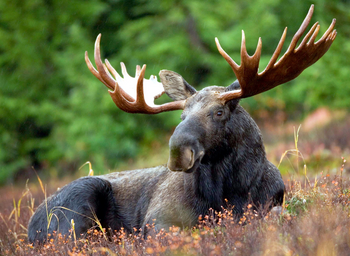 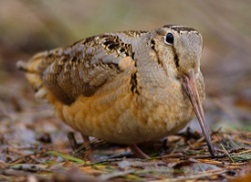 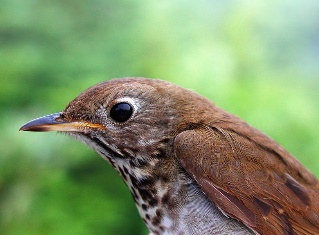 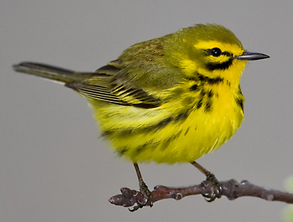 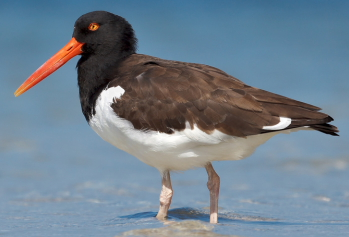 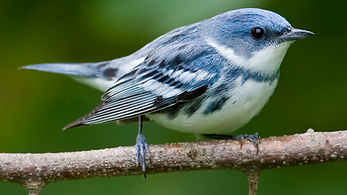 [Speaker Notes: Project objectives
Part of selecting surrogate species is the need to pick species that have at least some data associated with them so that modeling can be done. Thus many surrogates are birds, which tend to have more data available than other species.]
[Speaker Notes: Moving on to talk about the DSL project, which uses the LCAD model]
[Speaker Notes: Just for context for the overall project and model to illustrate that the species part is only one piece of a much larger model that includes analysis of overall ecological integrity on the landscape. The species part is highlighted in the dashed line, and is the part I will be overviewing today.]
[Speaker Notes: The output of the species models results in what is called a landscape capability grid.]
[Speaker Notes: Here is an generalized overview of the various settings data sets and analyses that go into the final landscape capability layer.]
Moose Landscape Capability Model
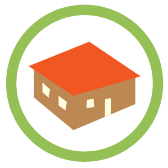 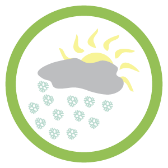 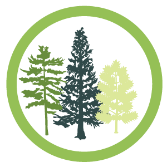 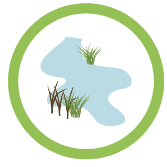 Climate
Suitability
Habitat 
Capability
Prevalence
Landscape 
Capability
[Speaker Notes: I’m going to take one species as an example, keeping mind that the models vary a bit from species to species depending on their biological requirements and the data available to assess them. I’ll be running through each of these inputs to show some of the components that go into them.]
Moose Habitat Capability
Foraging
(throughout the 
annual cycle)
Cover and 
Thermoregulation
(throughout the 
annual cycle)
Small extent 
development
Large extent 
development
Habitat 
Capability
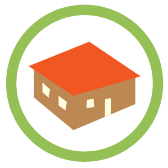 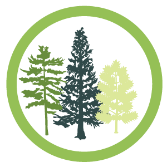 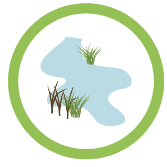 [Speaker Notes: First is the habitat capability, which in the case of the moose, consists of their foraging habitats, cover and thermoregulation, and incorporates both small and large extent development.]
Moose Habitat Capability
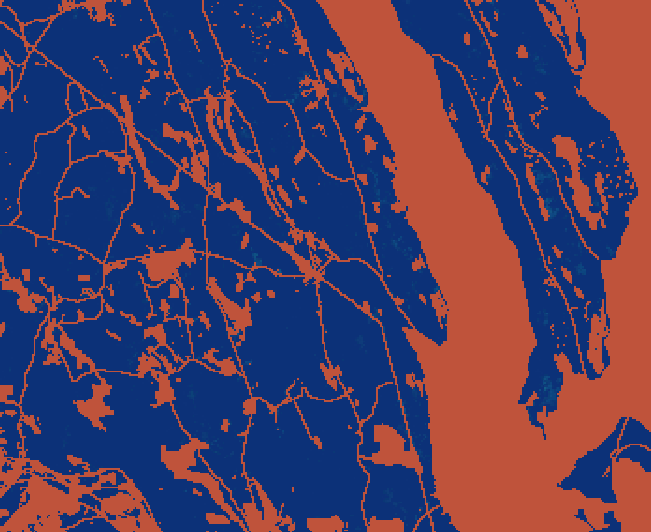 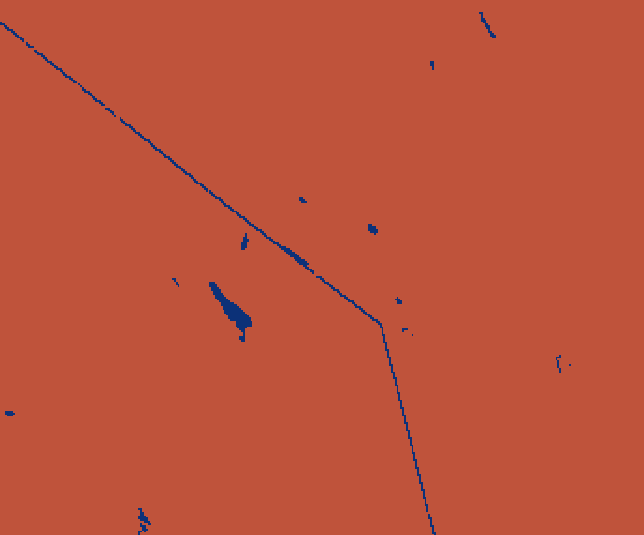 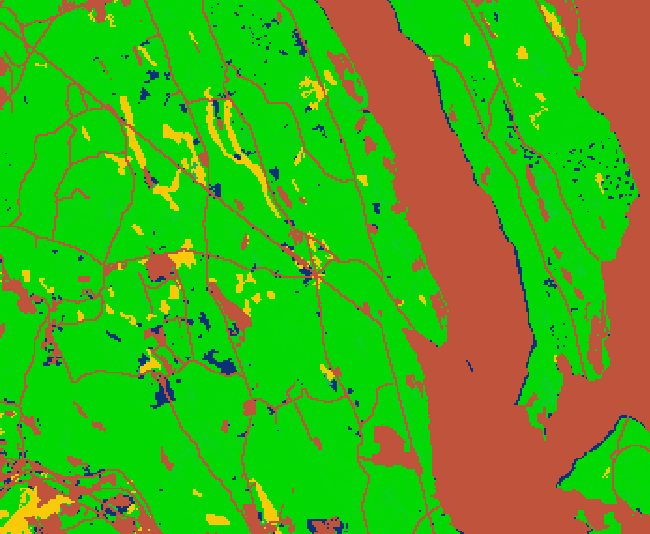 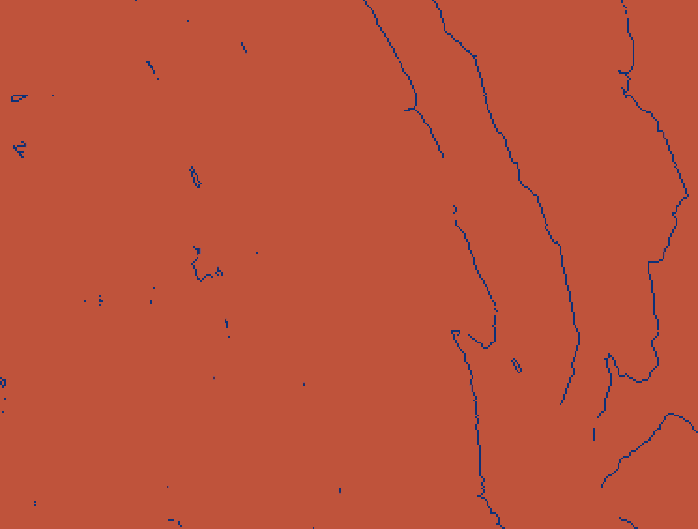 Early 
successional 
forest
Open water
edges
Mature conifer
forest
Wetlands
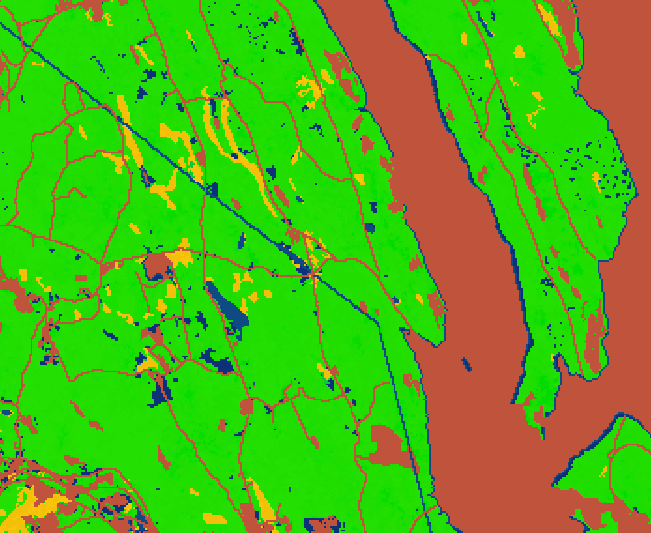 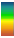 Unsuitable
Suitable
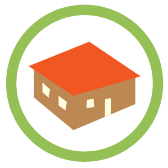 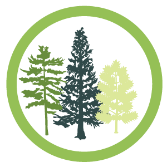 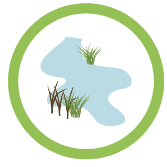 Foraging Habitat
[Speaker Notes: But as you can see, there are multiple components, or “settings” layers that combine to make up the foraging habitat layer. In the case of moose, it is these (list), based on the literature.]
Moose Habitat Capability
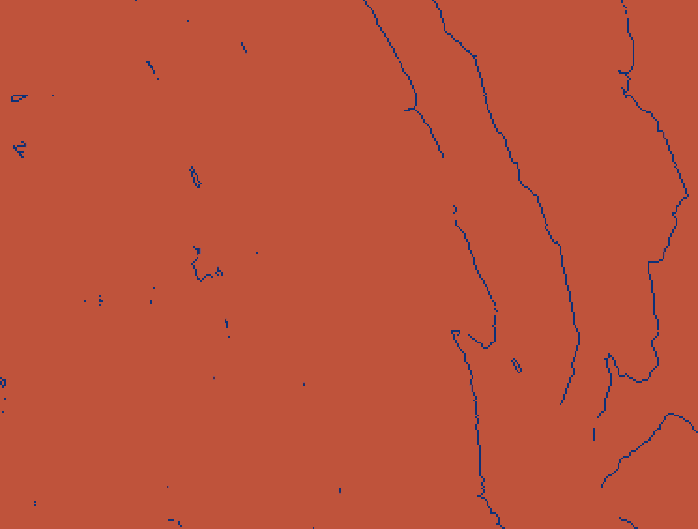 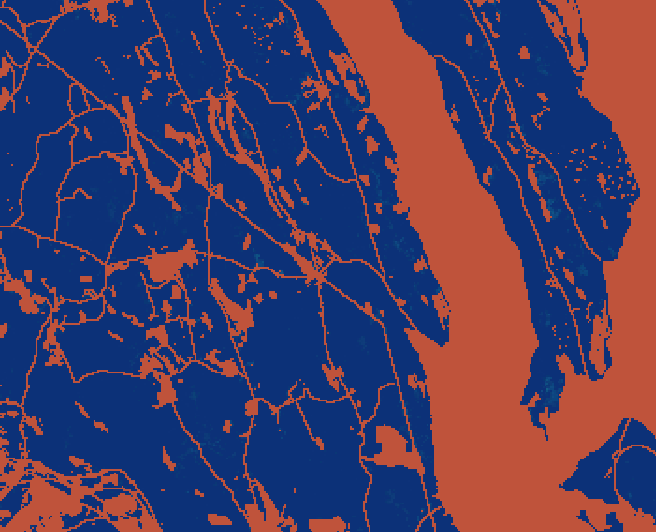 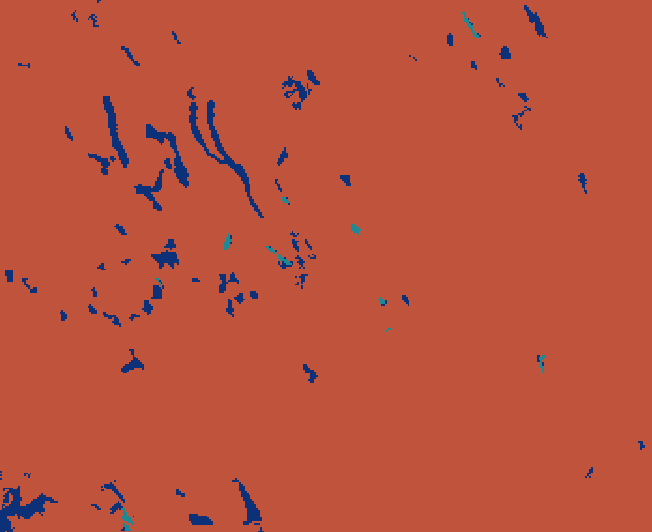 Forested wetlands
Open water
edges
Mature conifer 
forests
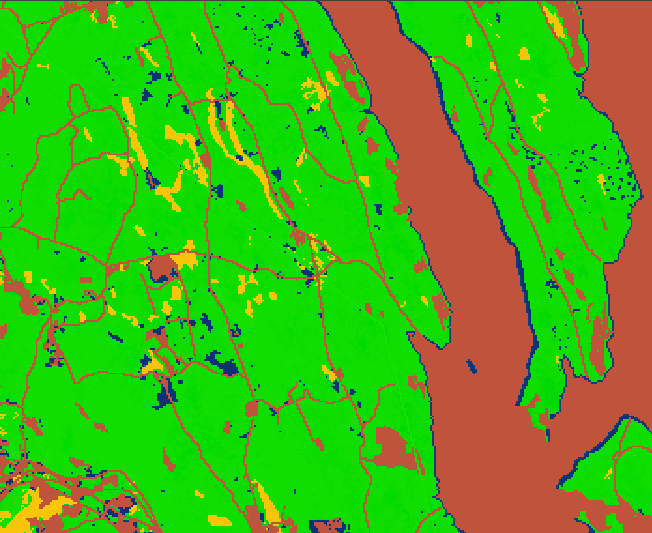 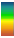 Unsuitable
Suitable
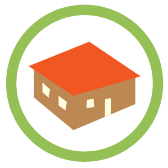 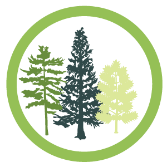 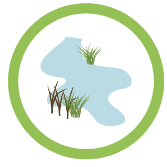 Cover and Thermoregulation
[Speaker Notes: Same situation for cover and thermo]
Moose Habitat Capability
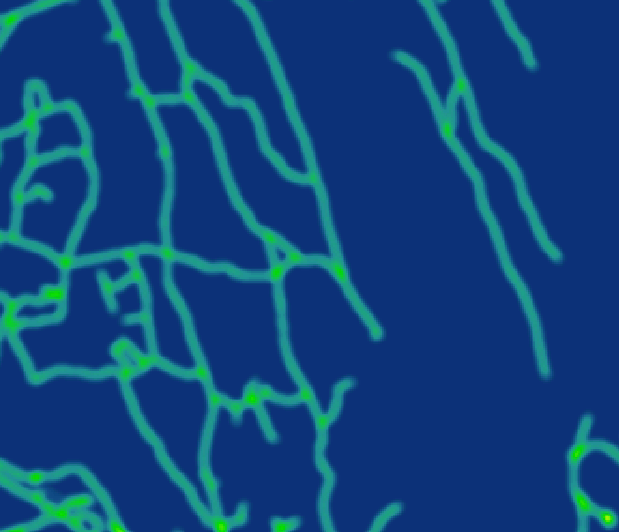 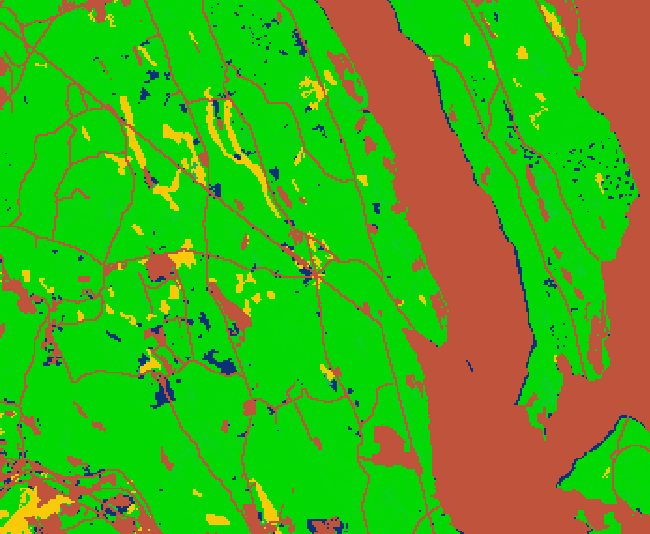 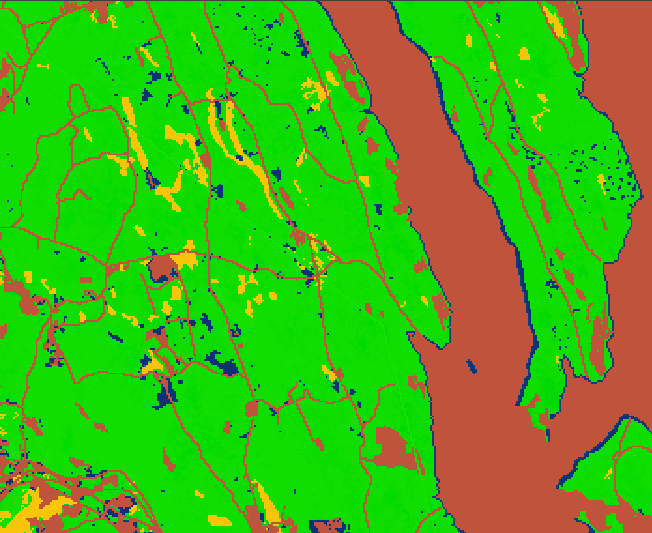 Foraging habitat
Large scale 
development
Cover and 
thermoregulation
Small scale
development
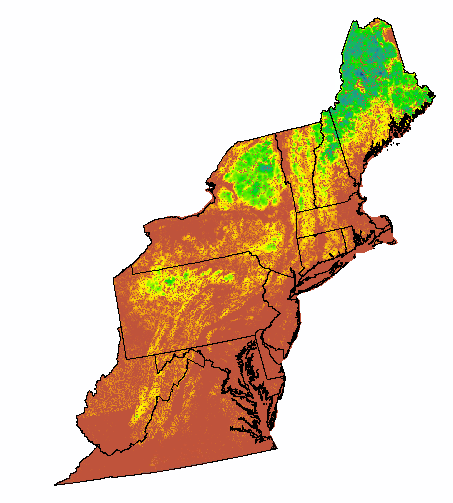 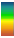 Unsuitable
Suitable
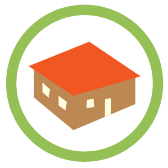 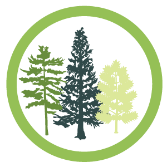 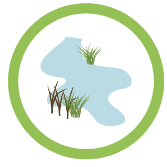 Habitat Capability
Moose Habitat Capability
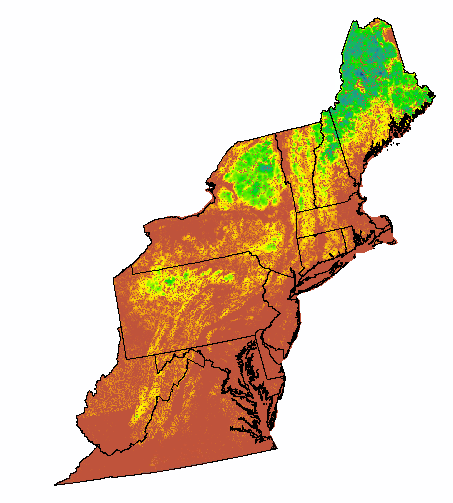 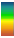 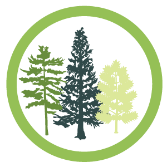 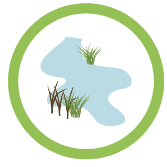 Unsuitable
Suitable
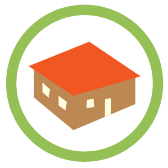 [Speaker Notes: As you can see, this piece of the model identifies moose habitat in areas where we are pretty sure there are no moose. So what do we do about that?]
Moose Landscape Capability Model
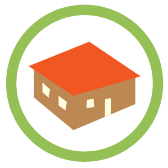 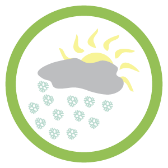 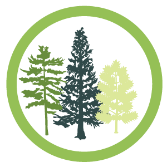 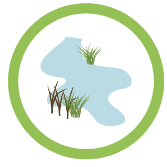 Climate
Suitability
Habitat 
Capability
Prevalence
Landscape 
Capability
Moose Climate Suitability Model
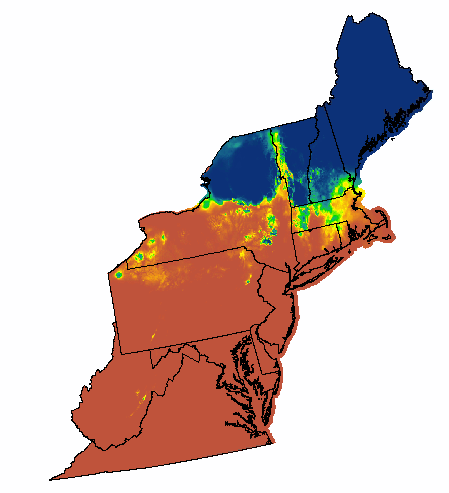 10k points in and outside of 
  moose range

6 climate variables; gdd, temp, 
  tmin, tmax, precip, precipgs

Logistic regression
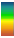 Unsuitable
Suitable
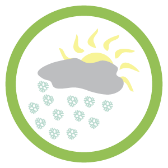 [Speaker Notes: One way to put constrictions on the Habitat Capability is through a climate suitability modeling, which is done by a regression between 6 climate variables and existing moose location points. But that still results in some areas where we are fairly sure that moose don’t exist. So we need to constrain the data a bit more to deal with that.]
Moose Prevalence
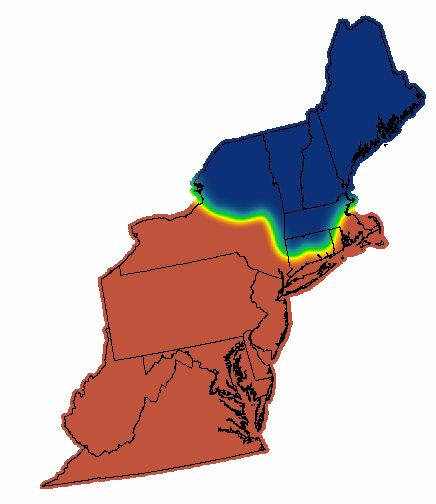 Smoothing of moose range

Reflect other mechanisms that limit distribution other than climate and habitat
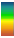 Unsuitable
Suitable
[Speaker Notes: So we use the moose data again to create a “soft” delineation of the actual moose range which helps account for other mechanisms: development, predation, disease]
Moose Landscape Capability
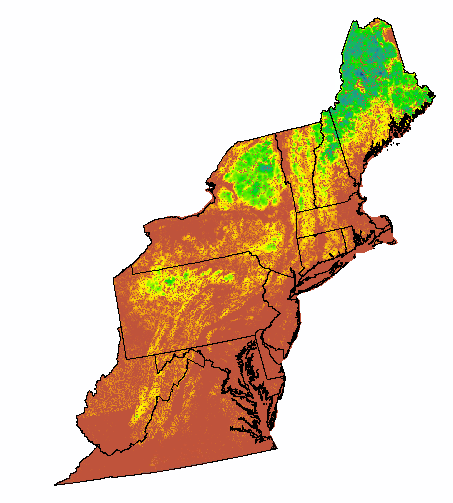 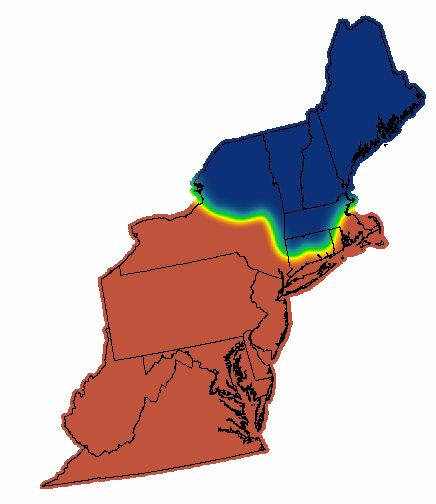 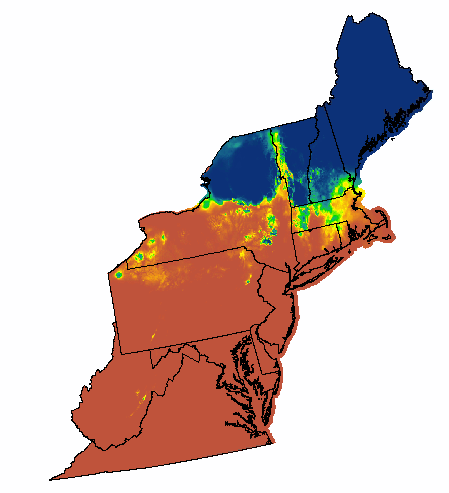 Habitat Capability
Prevalence
Climate Suitability
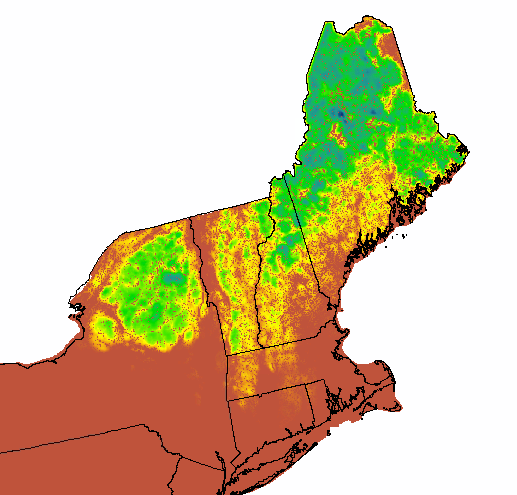 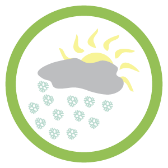 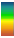 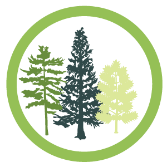 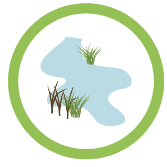 Unsuitable
Suitable
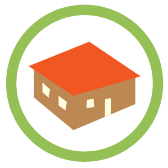 Landscape Capability
[Speaker Notes: So the habitat capability combined with the constraints of climate and prevalence results in the final landscape capability map]
2010 Moose Landscape Capability
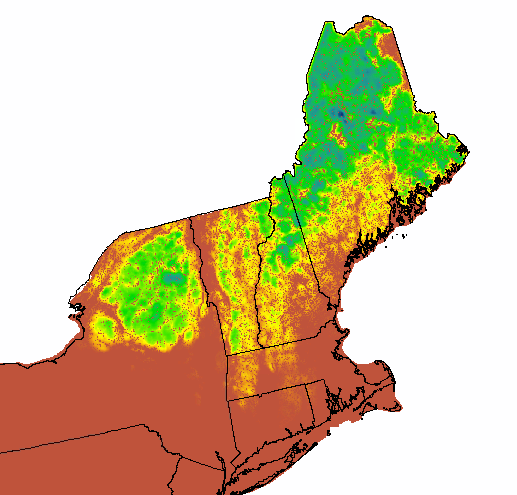 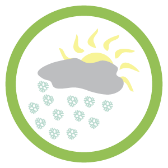 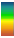 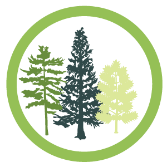 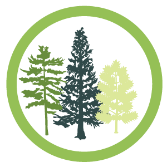 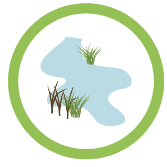 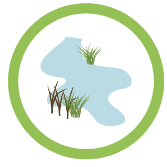 Unsuitable
Suitable
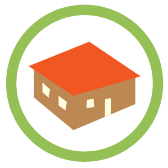 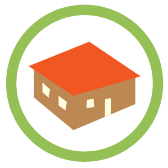 Change in Climate Suitability
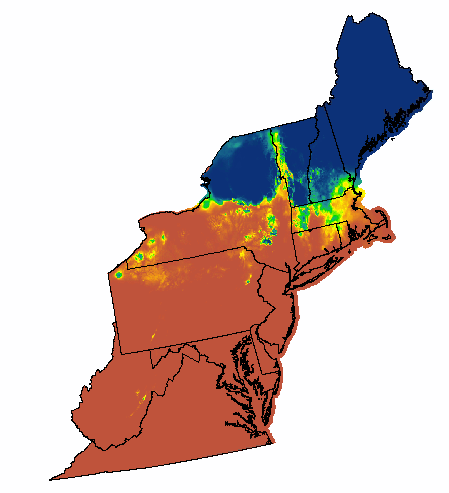 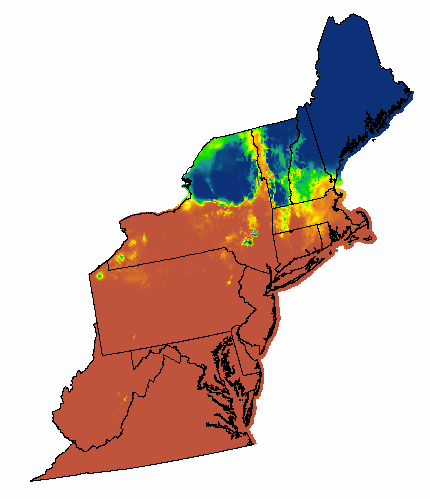 2080
2010
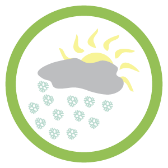 2080 Climate Persistence
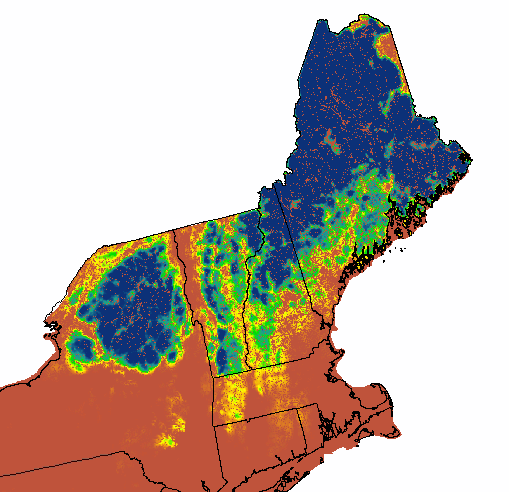 High 2010 Landscape Capability

Climate suitability is 
  maintained in 2080
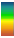 Low
High
2080 Climate Vulnerability
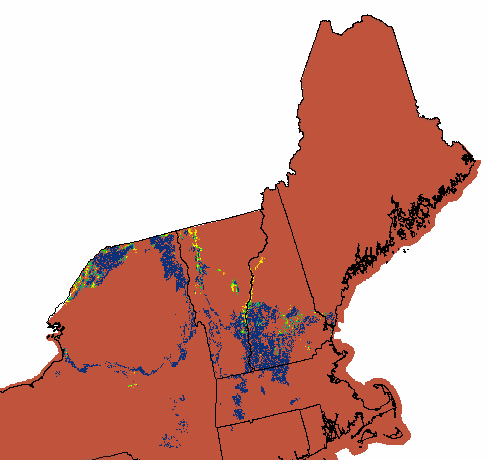 Suitable 2010 Landscape Capability

Climate suitability is 
  lost in 2080
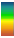 Low
High
Landscape Assessment
Species
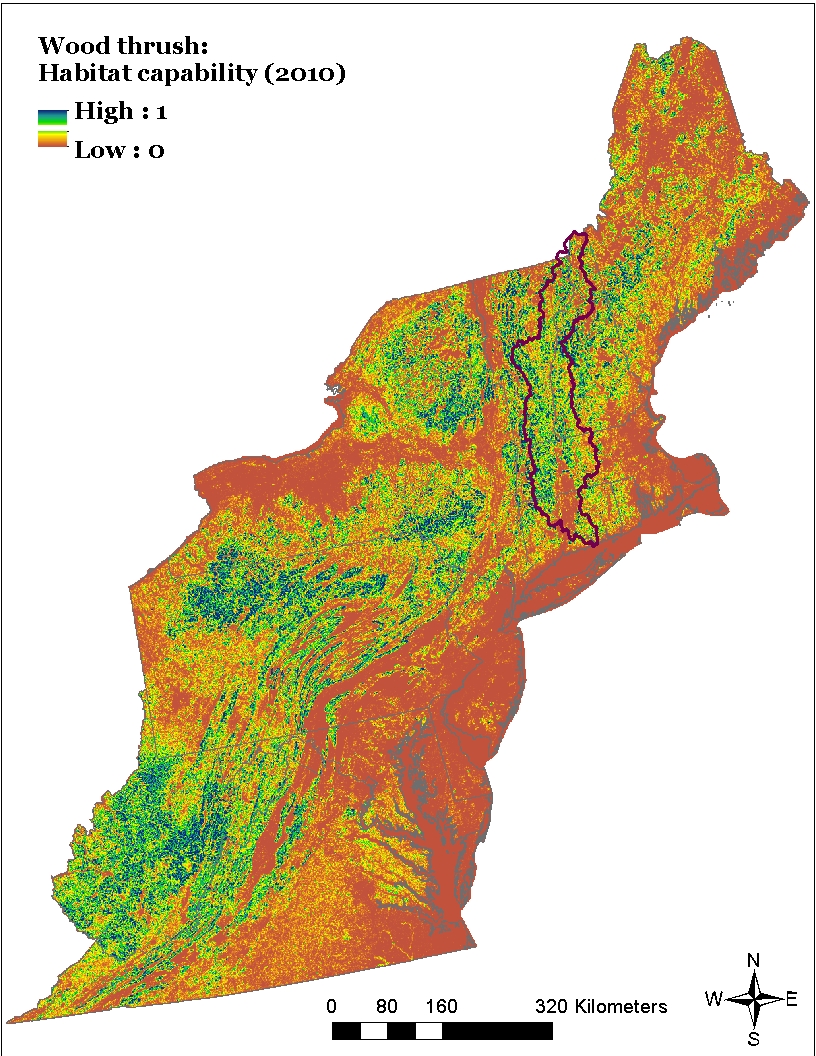 Habitat capability 	index
Where is the capable habitat in 2010, without regard to climate suitability and species’ prevalence?
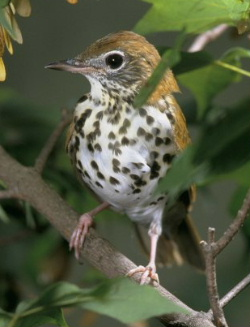 Wood thrush
Landscape Assessment
Species
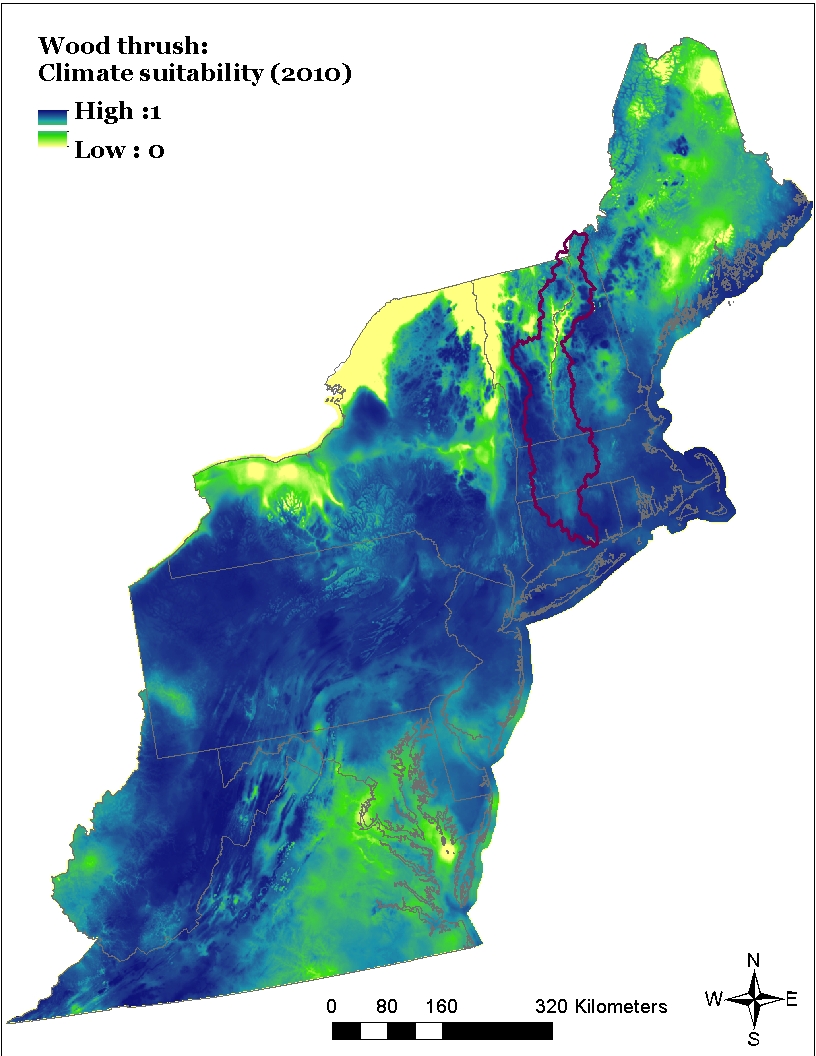 Climate suitability 	index
Where is the suitable climate in 2010, without regard to habitat and species’ prevalence?
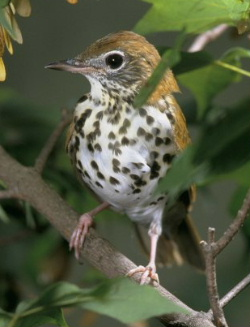 Wood thrush
Landscape Assessment
Species
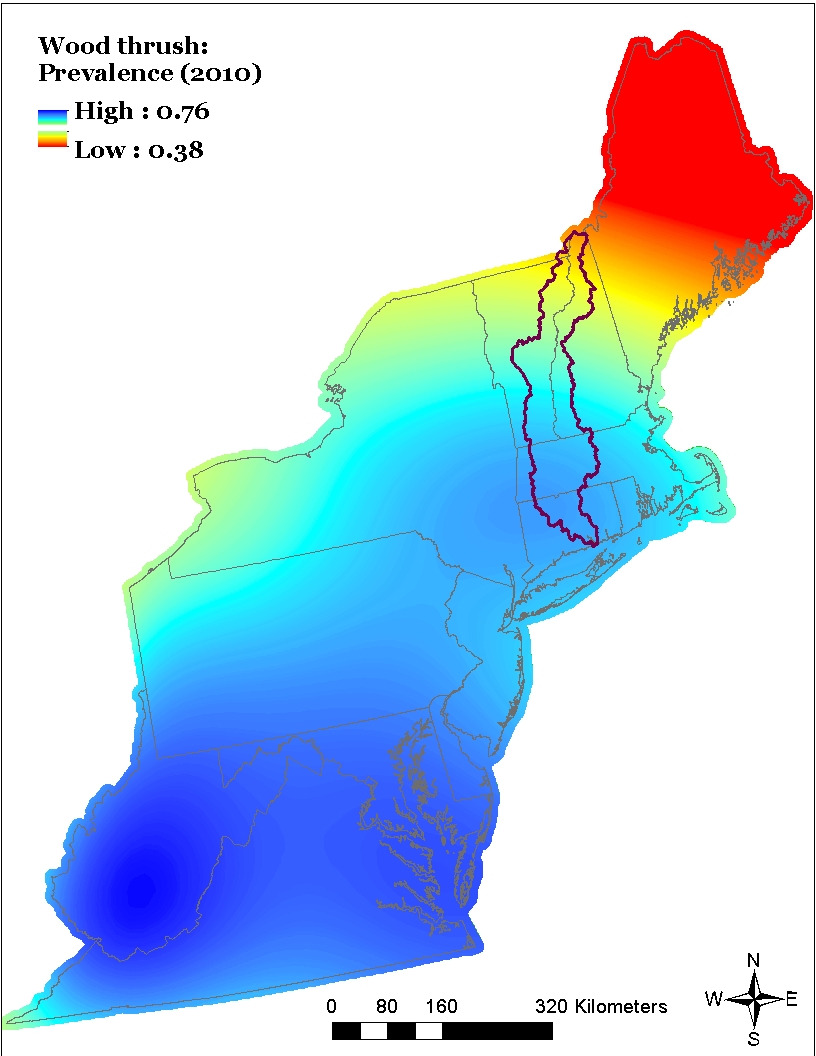 Prevalence 	index
Where is the species most prevalent in 2010, without explicit regard to habitat and climate suitability
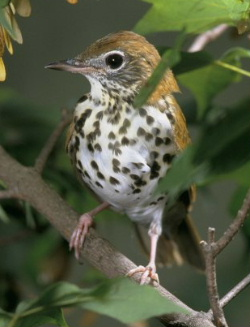 Wood thrush
Landscape Assessment
Species
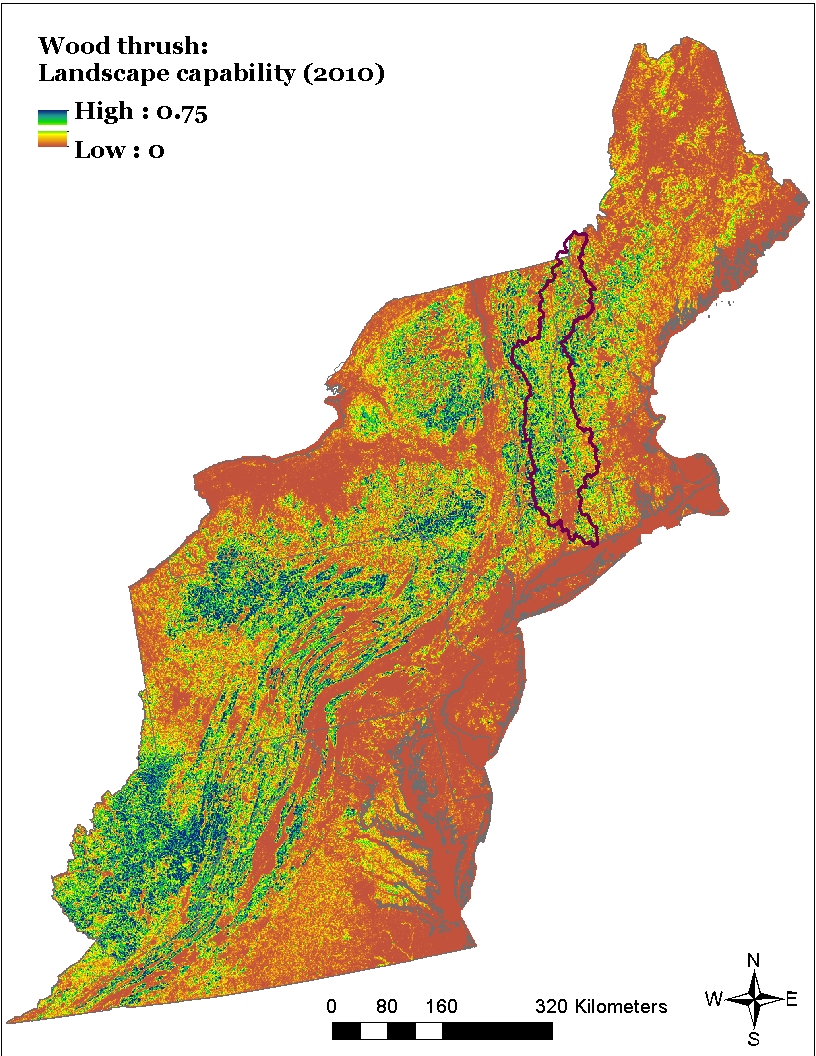 Landscape capability index
Where is the species’ most likely to occur in 2010, based on habitat capability, climate suitability and prevalence?
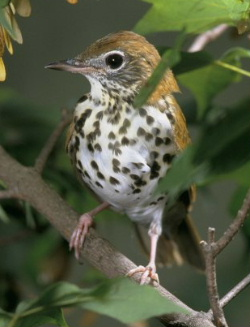 Wood thrush
Moose Landscape Capability Model
Open wetland 
Ecological Systems
LR2a
Water edges
LR2b
Mature
Conifer
Forest
LR1d
Wetland
Ecological 
Systems
LR1b
Early 
Successional
Forest
LR1a
Mature Forest
Ecological Systems
LR2c
Water edge
lr1c
Foraging
(throughout the 
annual cycle)
LR1
Cover and 
Thermoregulation
(throughout the 
annual cycle)
LR2
Small extent 
Development
Large extent 
Development
Climate
niche
CN
Prevalence
Landscape Capability
LC
Habitat
Capability
HC
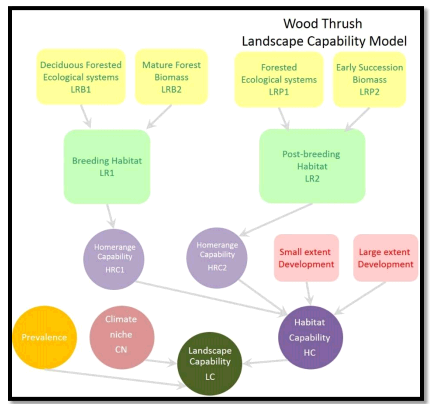 Wood thrush graphic
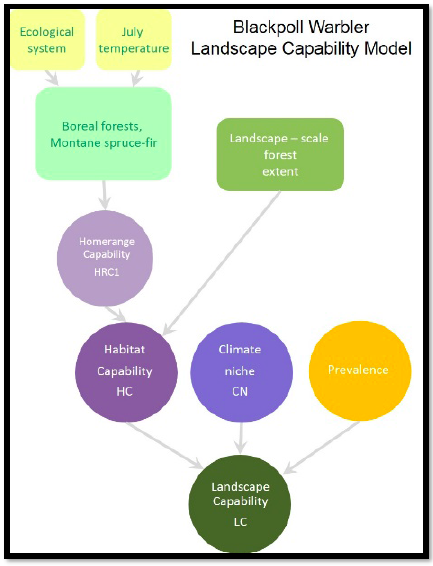 [Speaker Notes: Just for context for the overall project and model to illustrate that the species part is only one piece of a much larger model that includes analysis of overall ecological integrity on the landscape. The species part is highlighted in the dashed line, and is the part I will be overviewing today.]
Questions?
Landscape change model, urban growth & disturbance / succession
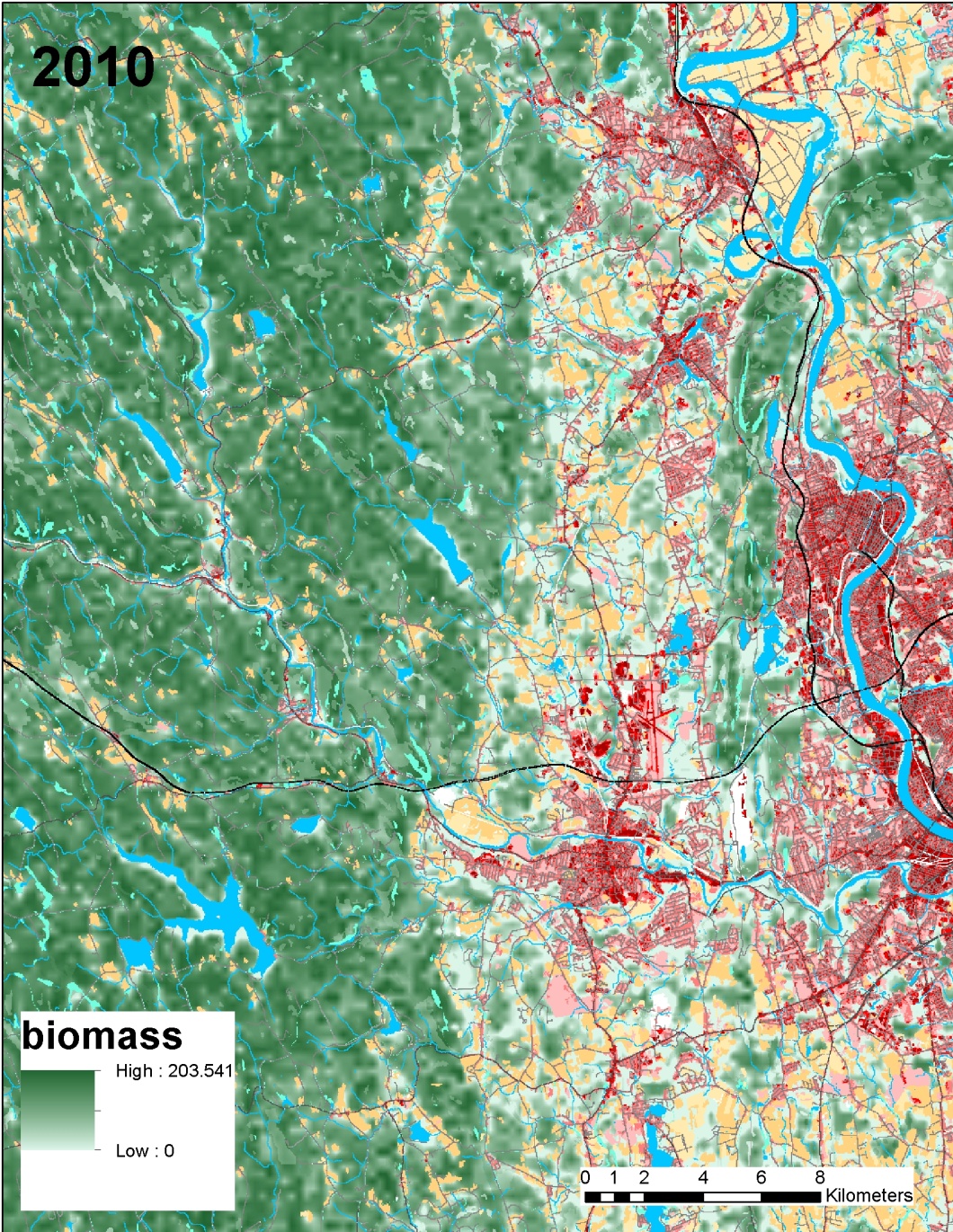 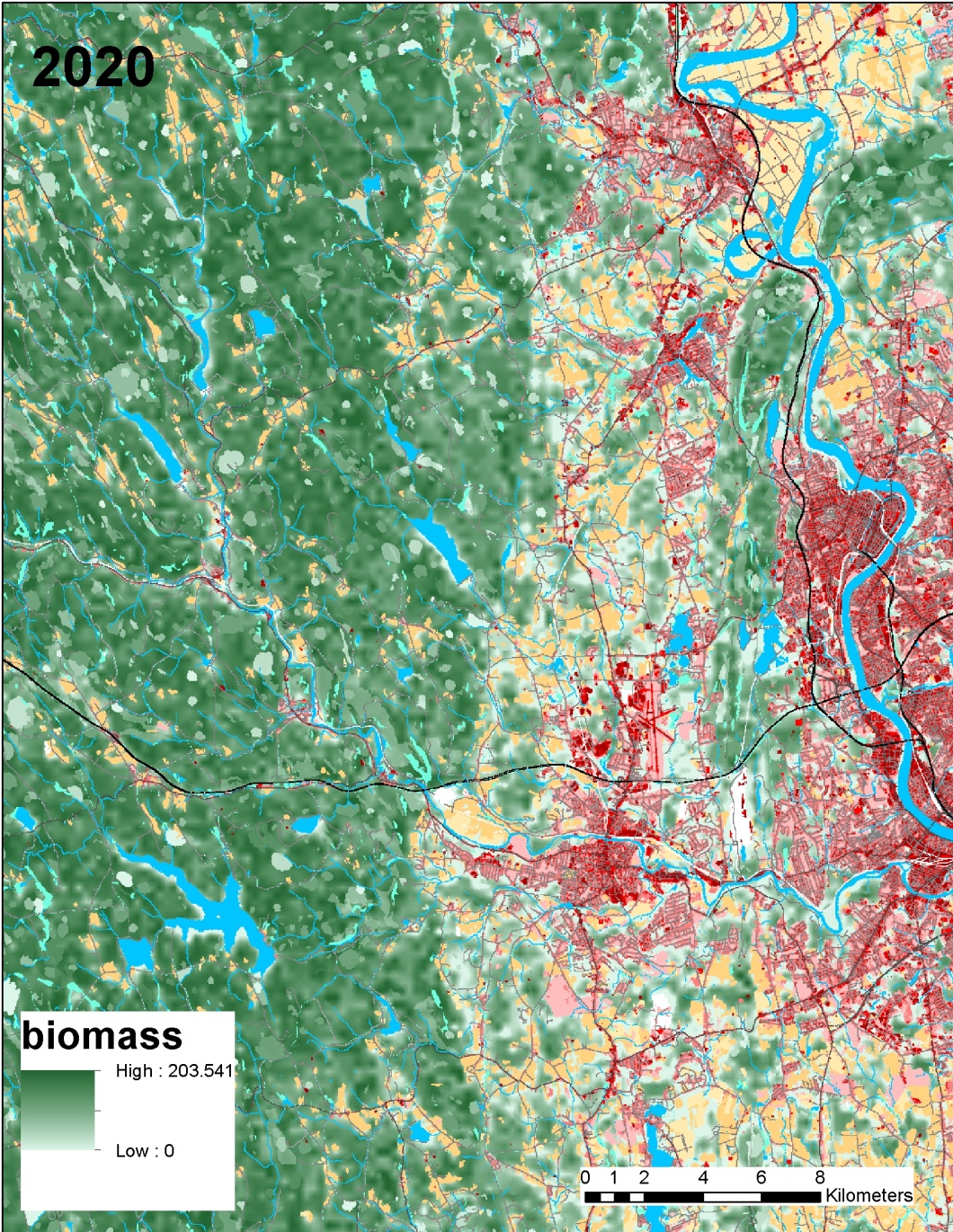 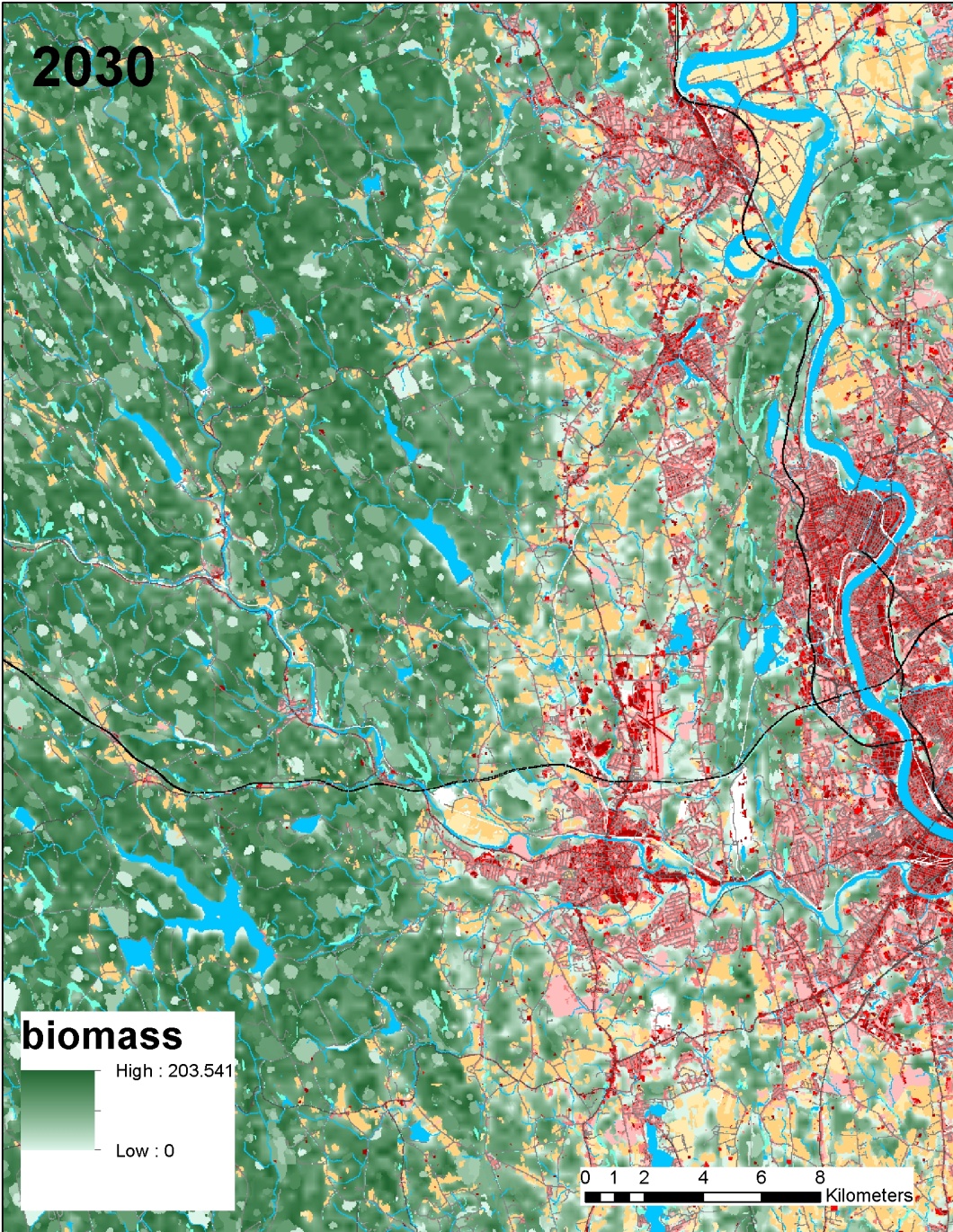 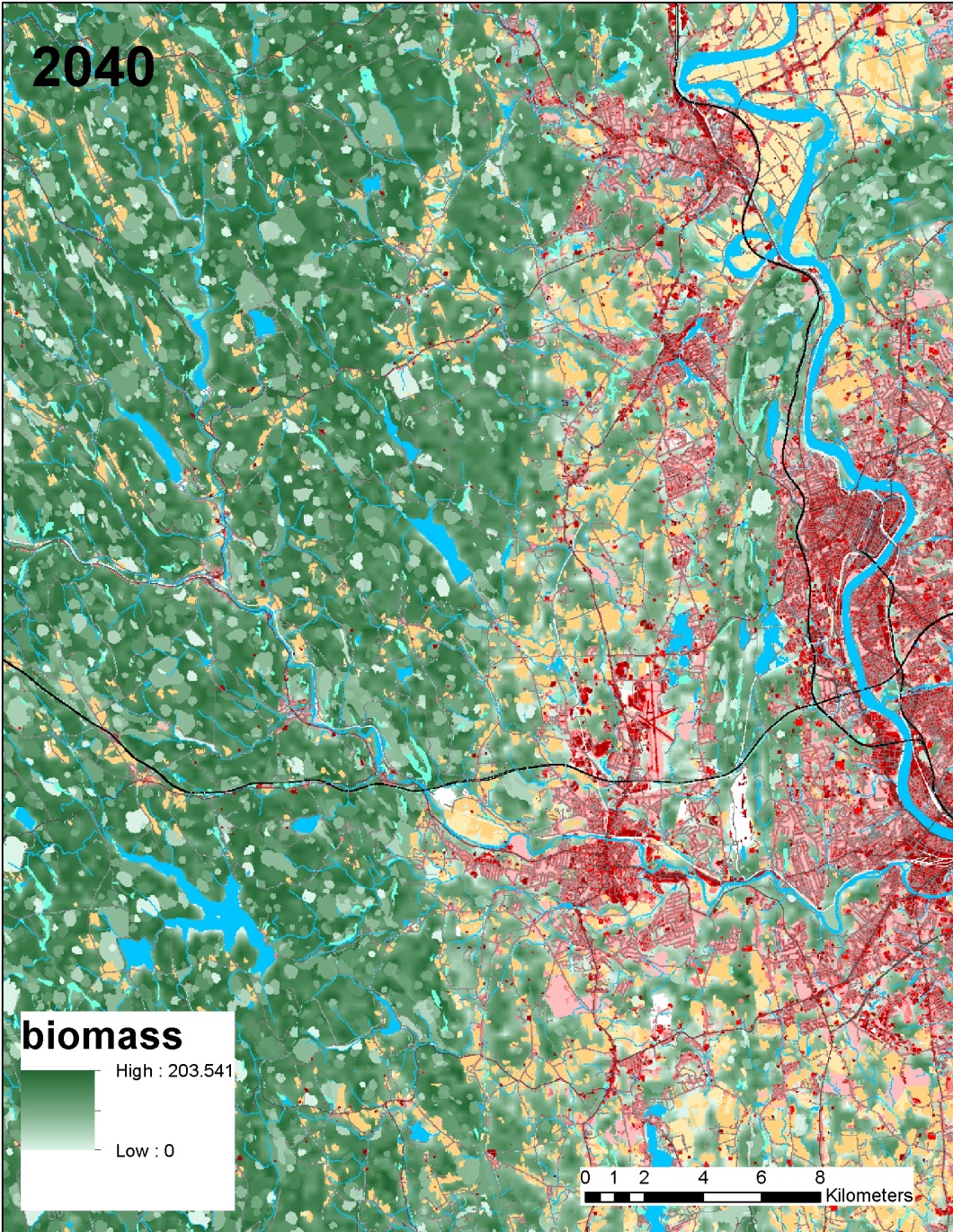 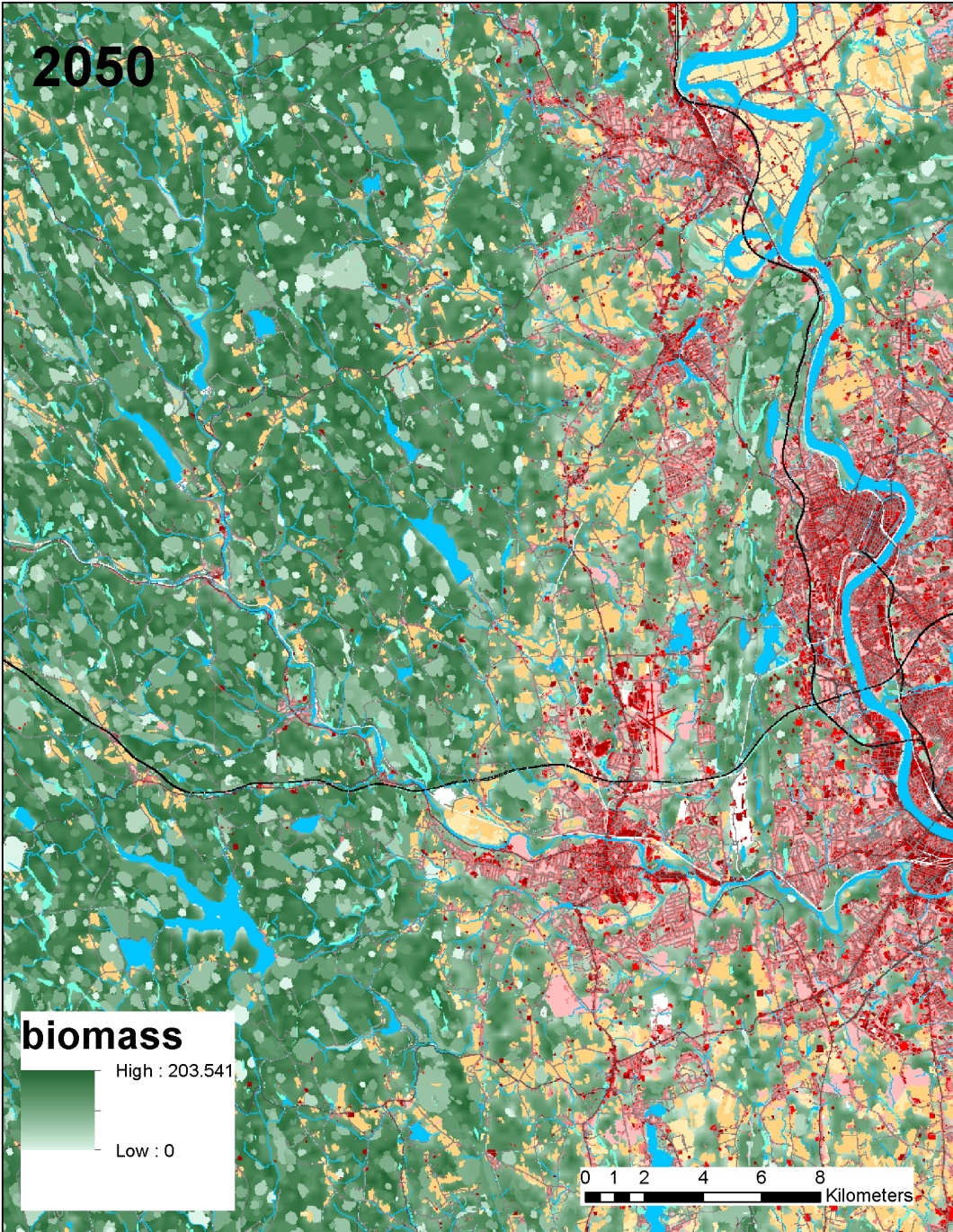 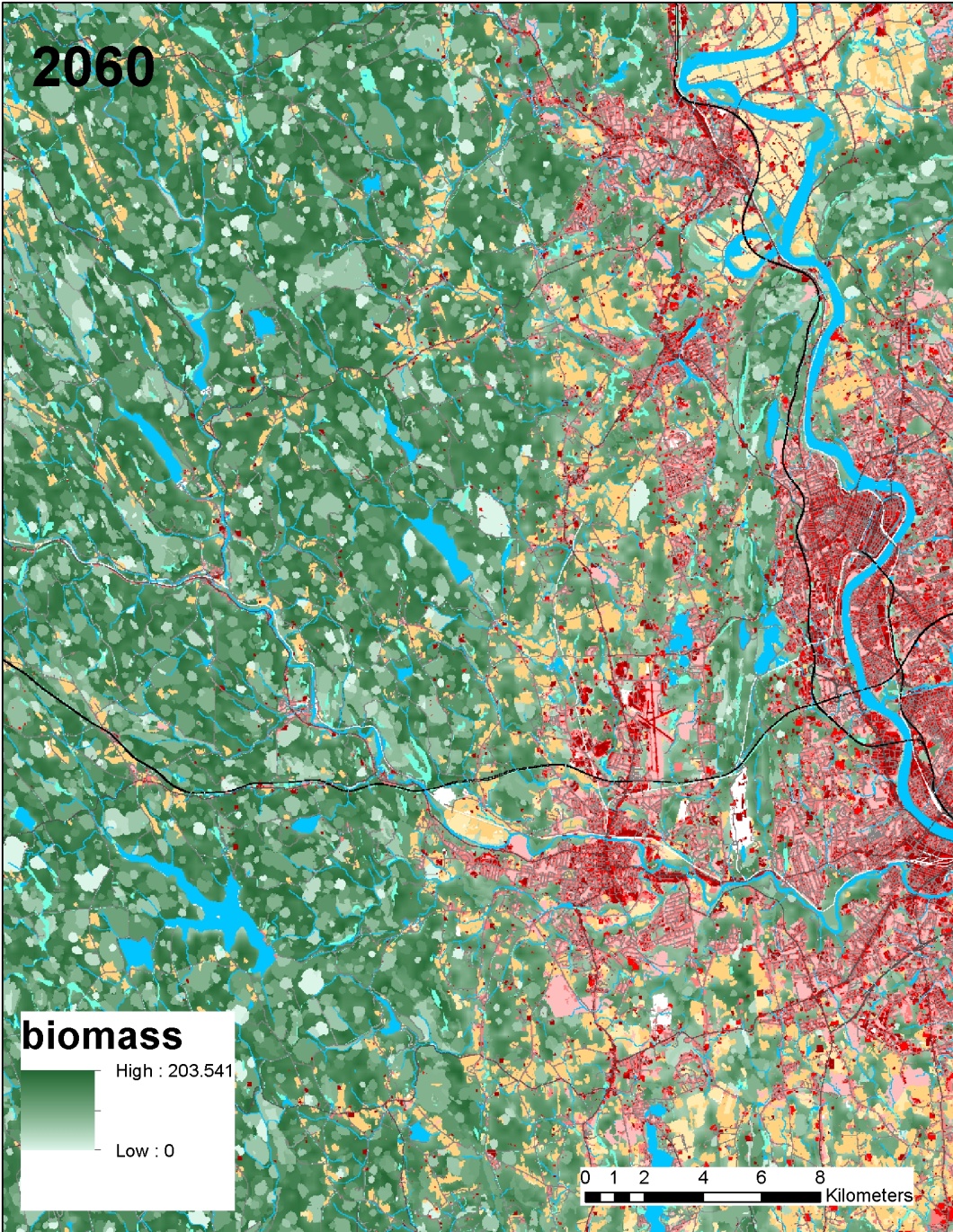 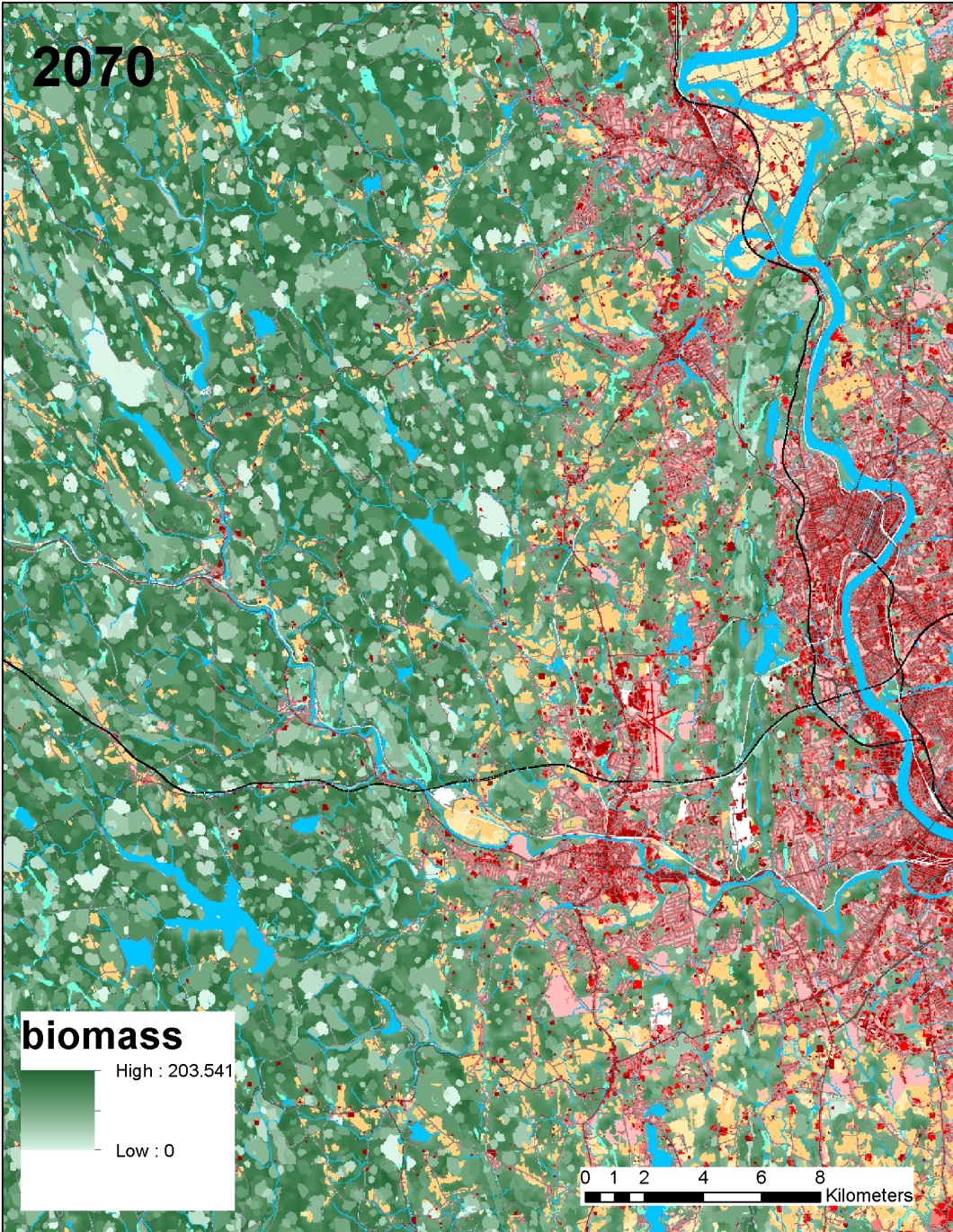 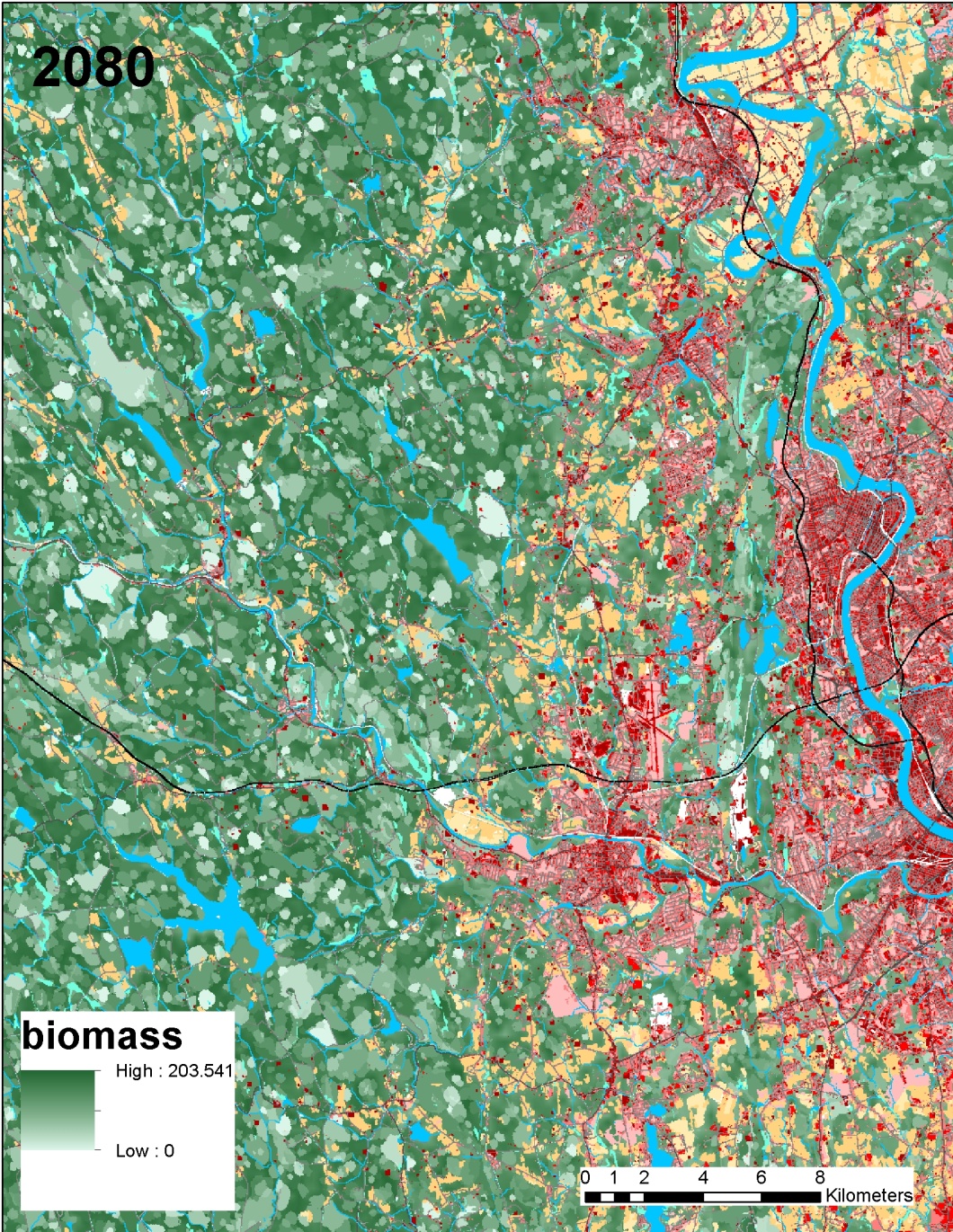